Организация нового 2020-2021 учебного года в Лозовской СОШ Успенского района
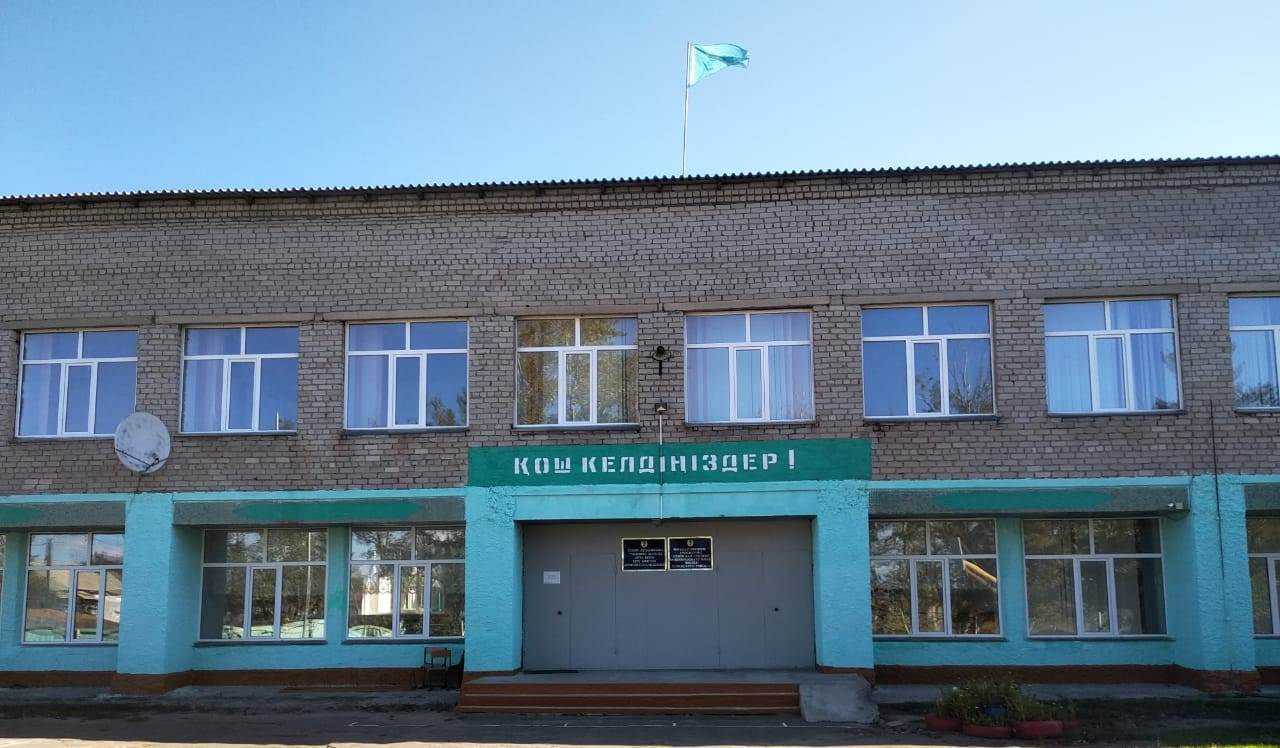 Занятия будут проходить
в 2 смены
98 учащихся
1 смена
2 смена
1-4, 10-11 классы
5-9 классы
46
52
На ежедневном подвозе 
в 11 класс 1 учащийся
Вход предусмотрен через один 
центральный вход, и два запасных
Кадровое обеспечение
Всего 25 педагогов
До 35 лет          -  13
От 36 до 55 лет     -   7
Свыше 55 лет   -   5
Директор-
учитель английского языка
Рекомендации в организации УВП
Вход в здание школы сопровождается приемом медицинского работника и термометрии учащихся и сотрудников школы;
Отменяется кабинетная система, один класс- один кабинет; 
Расписание звонков составляется отдельно на каждой класс; Длительность перерыва не менее 10 минут; 
Во время каждого перерыва классная комната проветривается и проводится влажная уборка.
Горячего питания не будет. 
Учащиеся находятся в классе в маске, в перерывах (если на свежем воздухе) без маски; 
Уроки физической культуры проводятся на свежем воздухе;
Между сменами дезинфекция и кварцевание кабинетов, коридоров и ученической мебели;
 Приход и уход учащихся начальных классов сопровождается родителями или законными представителями.
Установка санитайзерови дезинфицирующих ковриков по школе
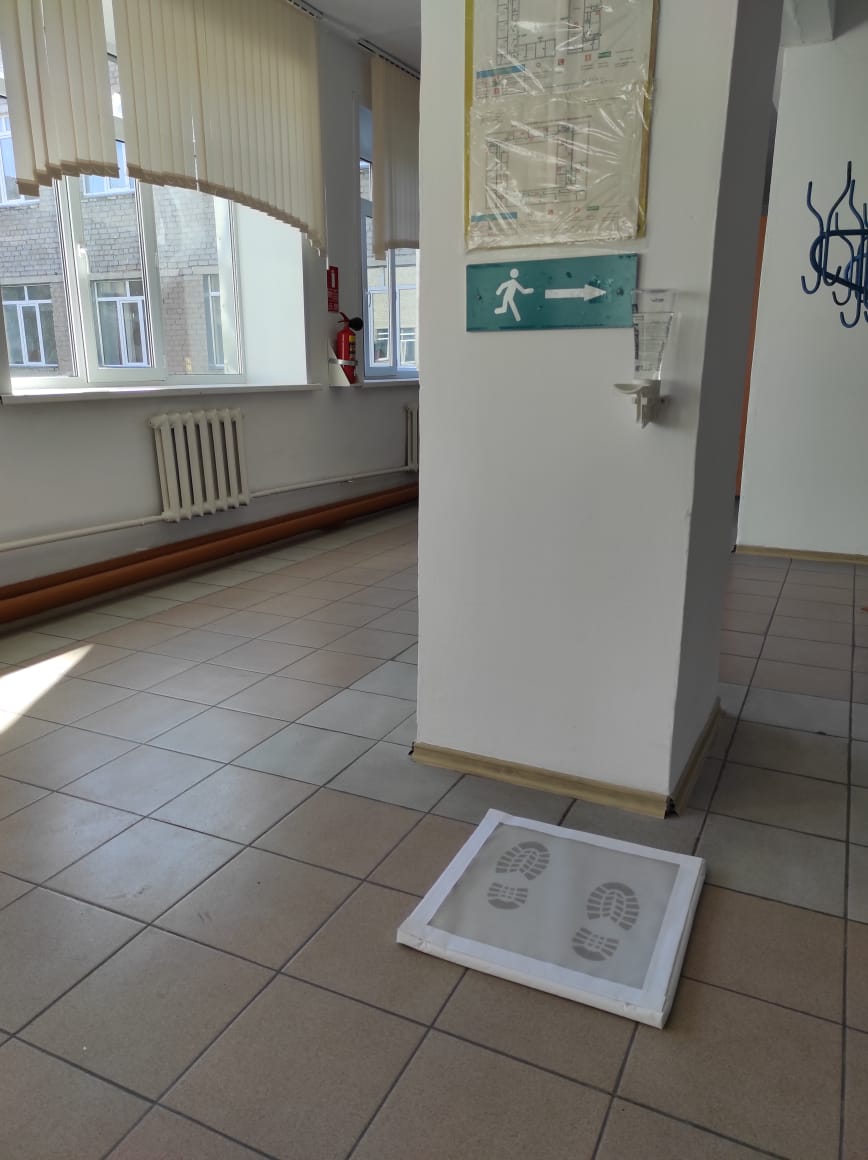 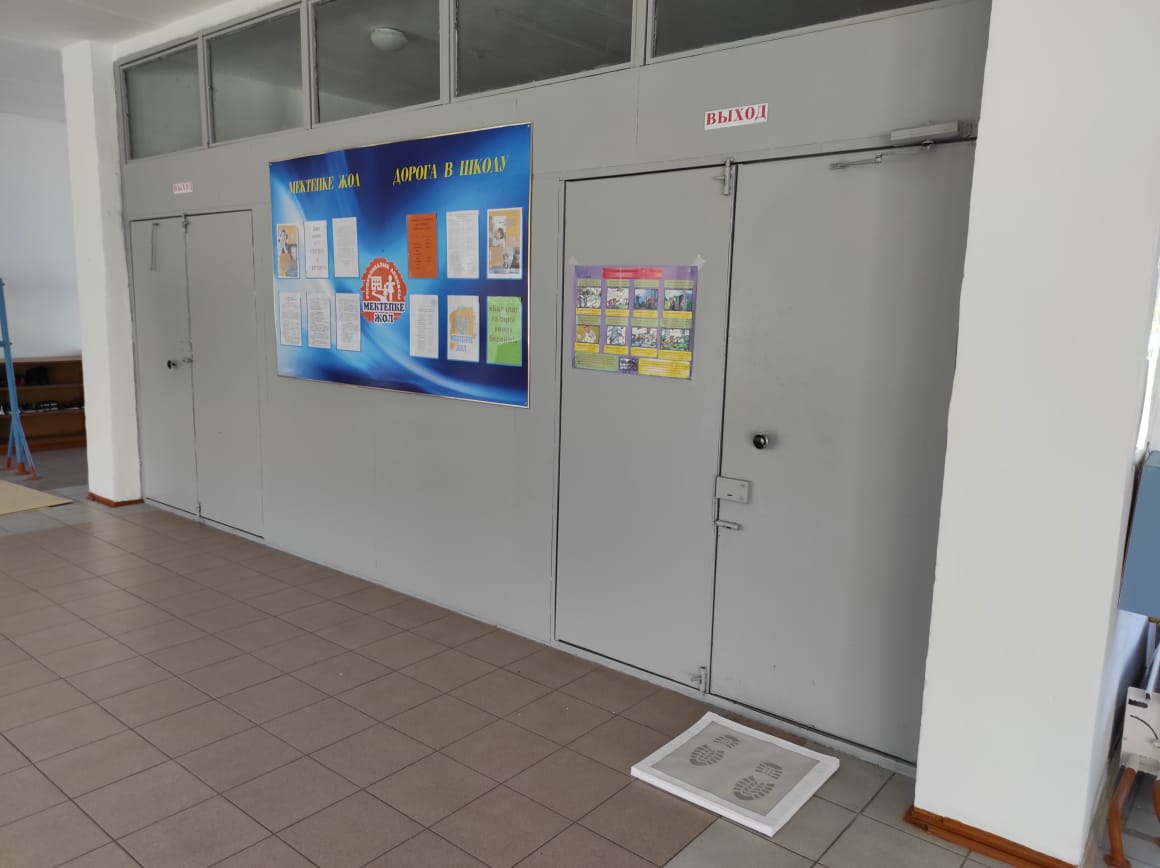 Предусмотрена обработка классов 
переносной лампой кварцевания
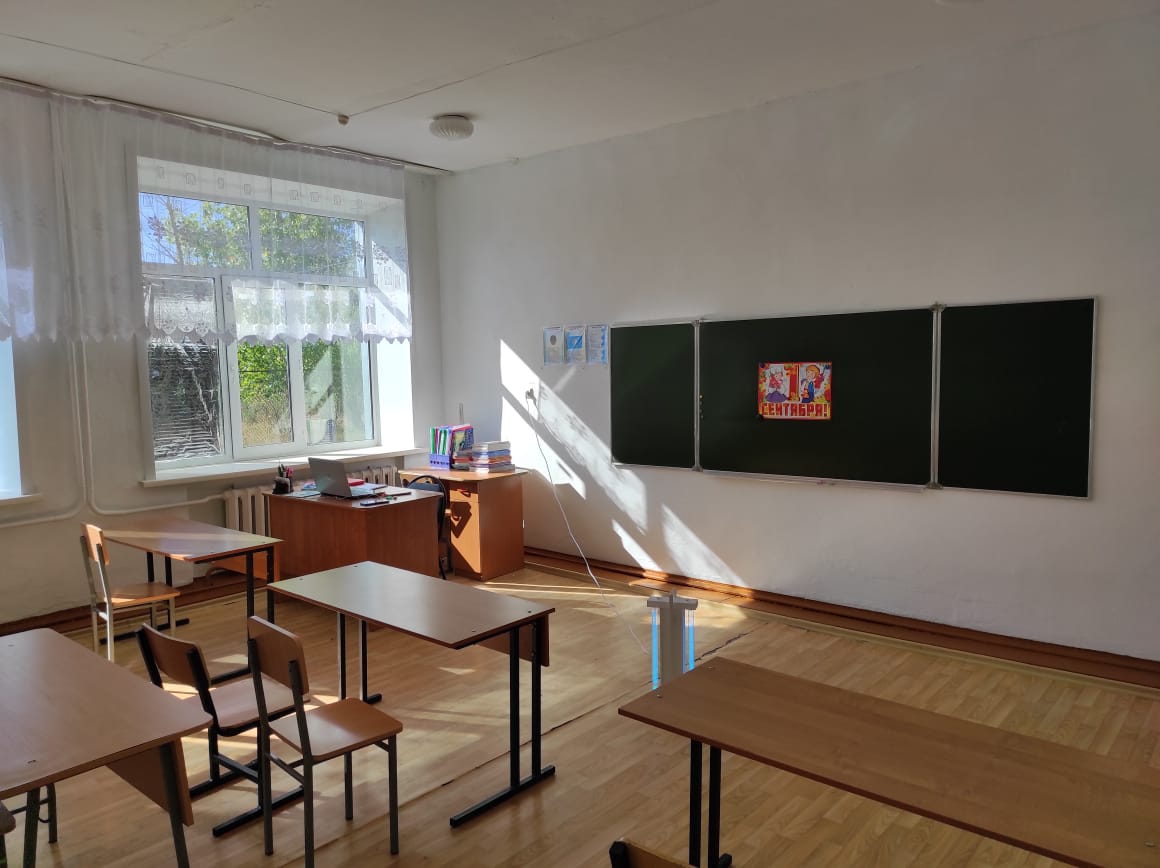 Расстояние между партами 
Подготовлено согласно 
санитарно-эпидемиологическим нормам
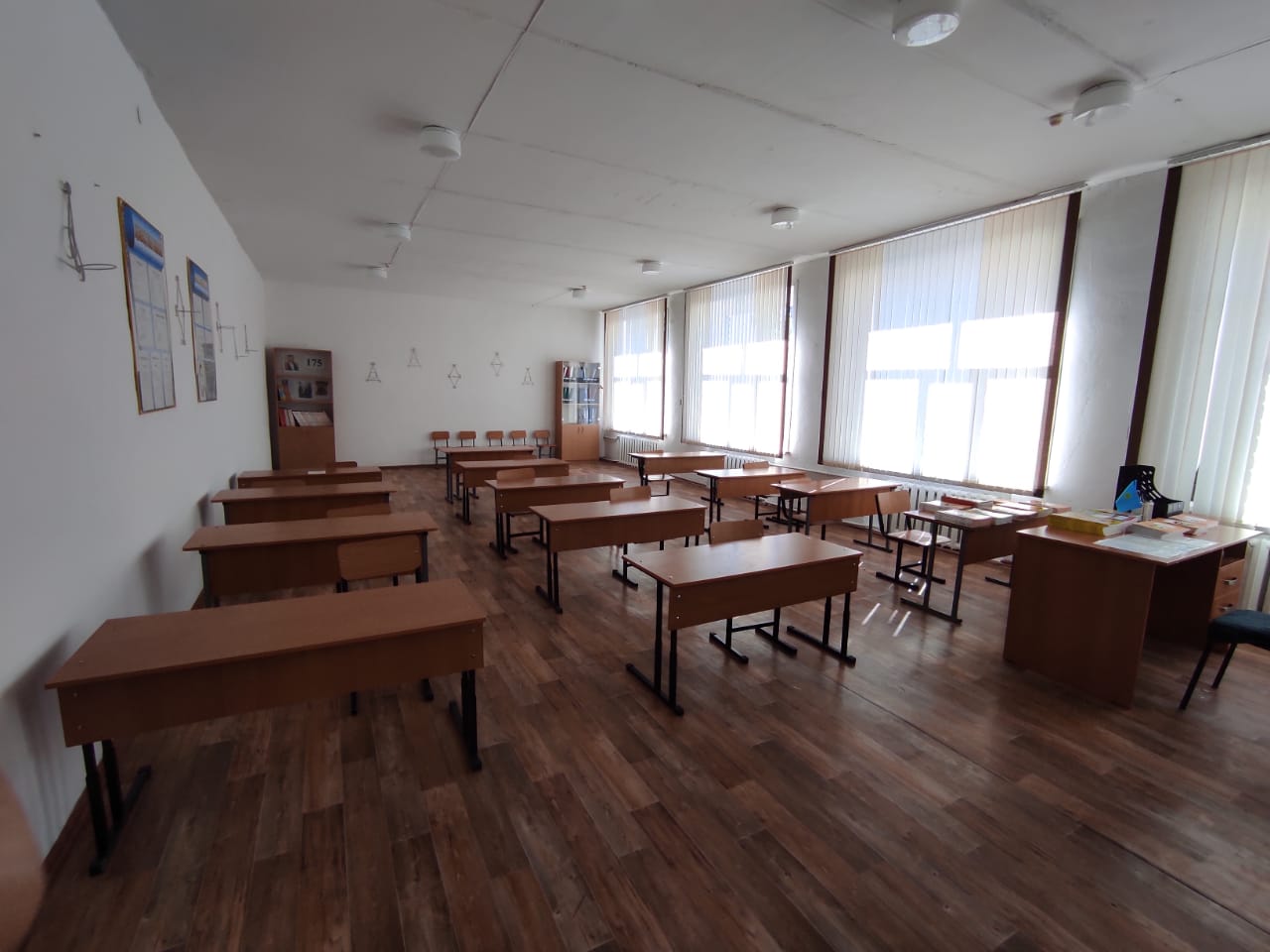 Размещение памяток в санузлах школы
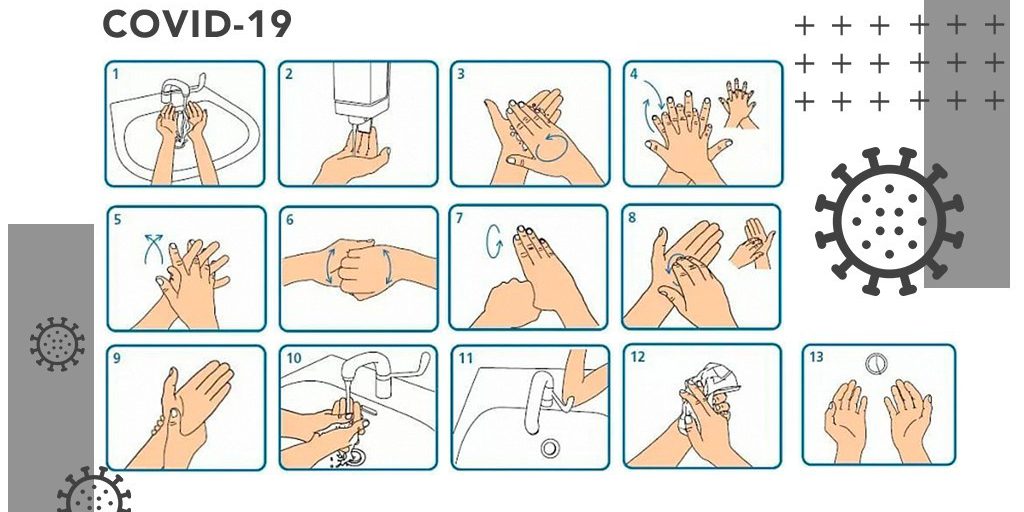 Установка по всей школе рекомендаций по СOVID- 19
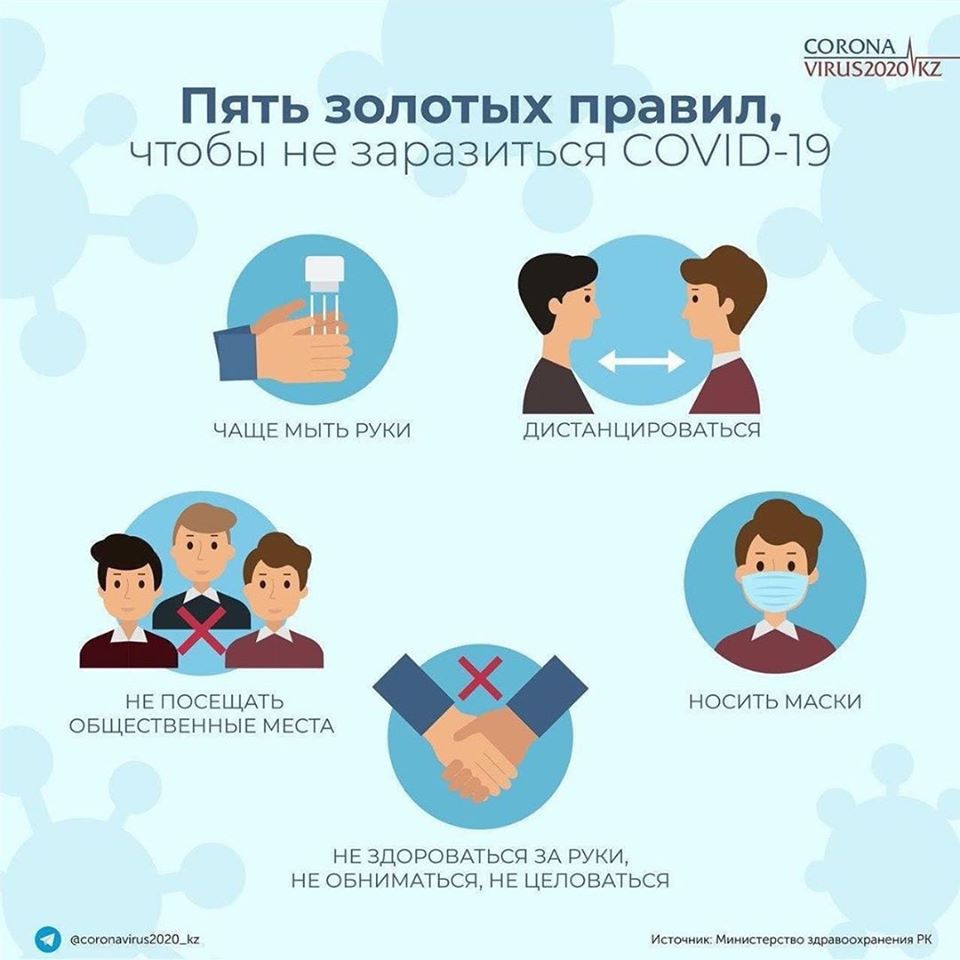 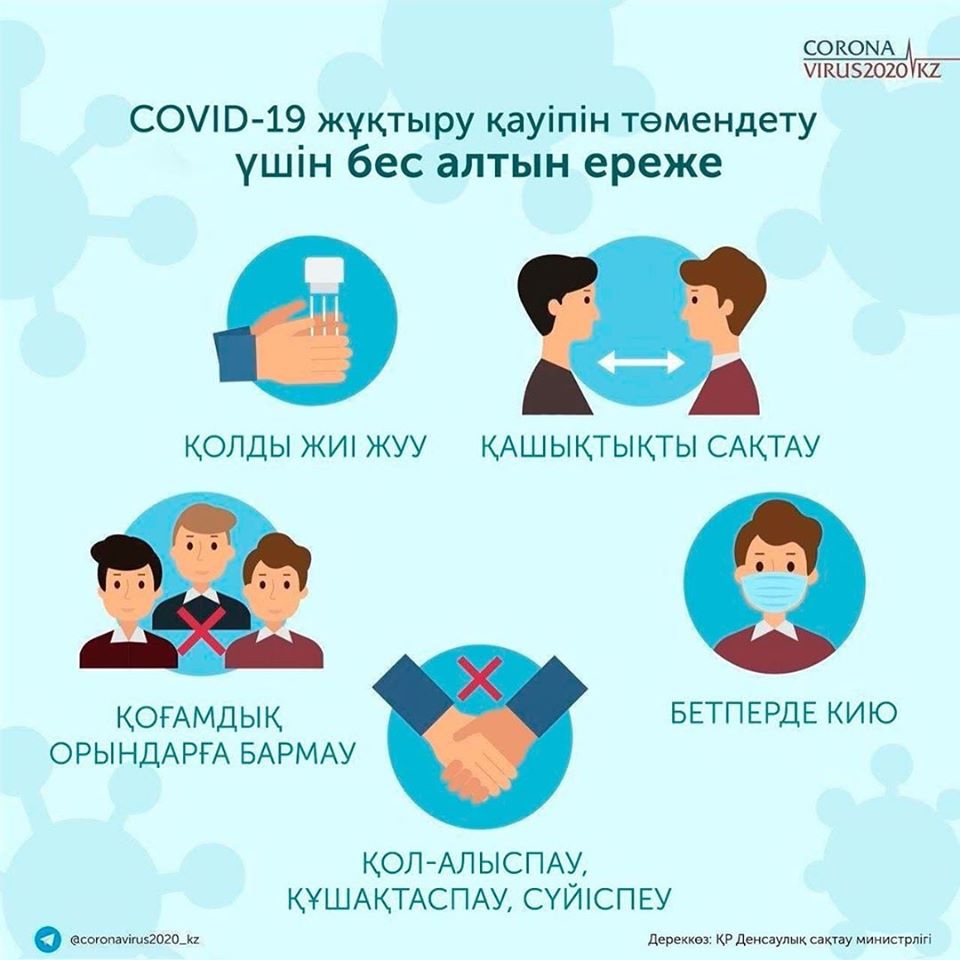